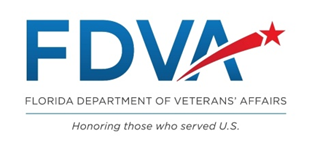 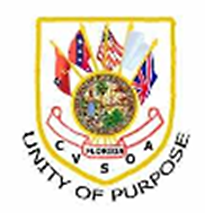 WELCOME TO THE FLORIDA DEPARTMENT OF VETERANS’ AFFAIRS AND COUNTY VETERAN SERVICE OFFICER ASSOCIATION Fall 2021CONFERENCE
FDVA/CVSOA SPRING 2019     TRAINING CONFERENCE
UNITY OF PURPOSE IN HONORING THOSE WHO SERVED U.S.
FDVA UpdateJames “Hammer” Hartsell, Executive Director
[Speaker Notes: Field Services]
FDVA Legislative Affairs UpdateSteve Murray, Legislative Affairs Director
[Speaker Notes: Field Services]